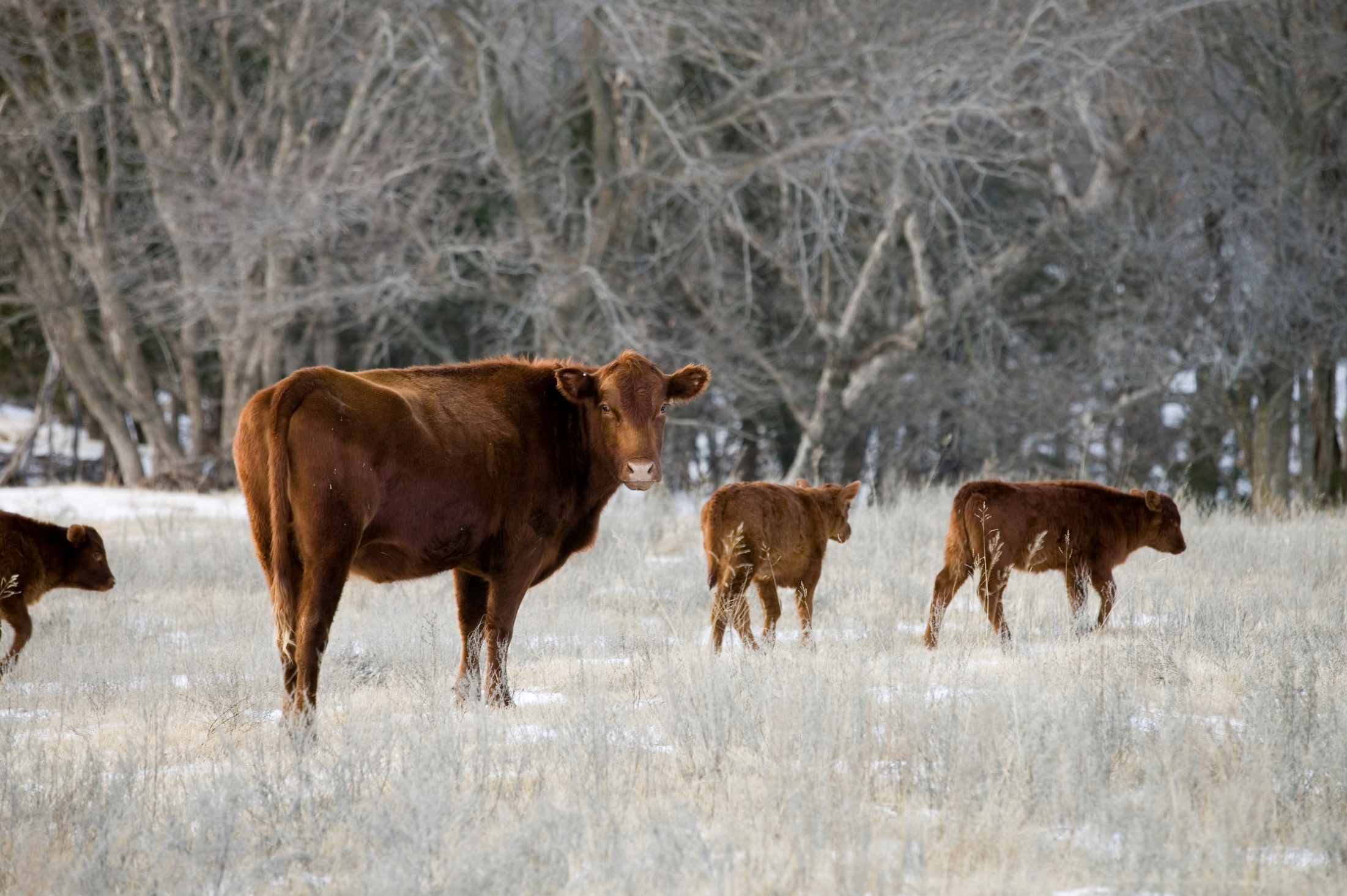 Oklahoma Agricultural Land Value Update
Roger Sahs, Extension Specialist
OSU Department of Agricultural Economics
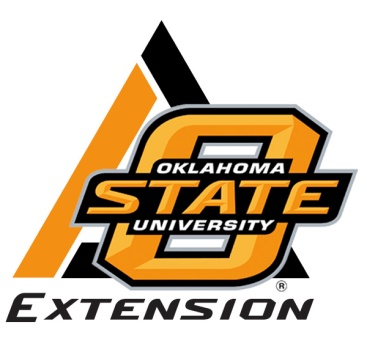 Oklahoma Agricultural Real Estate Trends
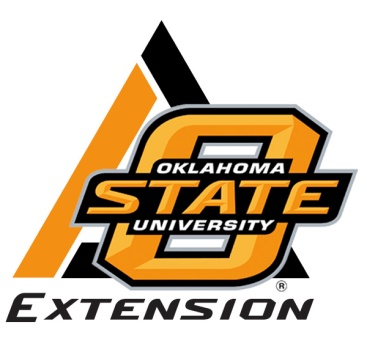 Oklahoma Cropland vs Pastureland Prices*
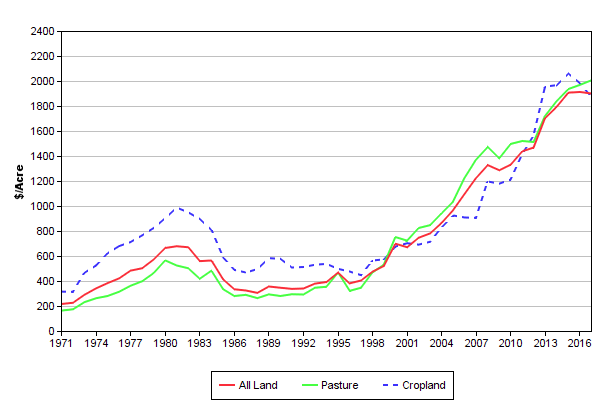 Sizable increase in statewide values in recent years.  Have values peaked?  Probably, but it depends on your location…
*Cropland and pasture tracts defined as having 85%+ cropland and pasture utilization, respectively.
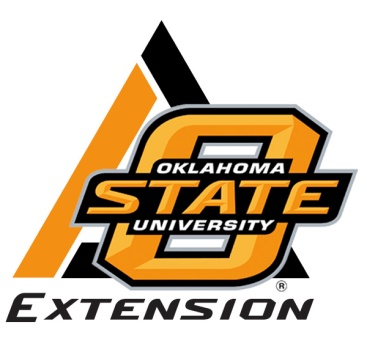 Source: www.agecon.okstate.edu/oklandvalues
OK Land Values by Region, 2017*
www.agecon.okstate.edu/oklandvalues
Panhandle
Tracts         37
Size          424
$/Acre     $778
% Chg       -5.9
West-Northwest
Tracts          143
Size             194
$/Acre    $1,597
% Chg	   +5.1
North Central
Tracts        210
Size           135
$/Acre   $1,938
% Chg       -9.5
Northeast
Tracts        266
Size           169
$/Acre  $2,219
% Chg	 +1.0
East-Northeast
Tracts          57
Size            205
$/Acre   $2,414
% Chg        -6.3
State Averages
Tracts        1,269
Size              183
$/Acre     $1,900
% Chg	     -0.6
Southeast
Tracts       155
Size          162          
$/Acre  $2,059
% Chg     +3.3
Southwest
Tracts       226
Size          190
$/Acre $1,355
% Chg      -2.2
South Central
Tracts       175
Size          176
$/Acre  $2,247
% Chg     +3.5
*Tracts >= 40 Acres and <= $6000/Acre
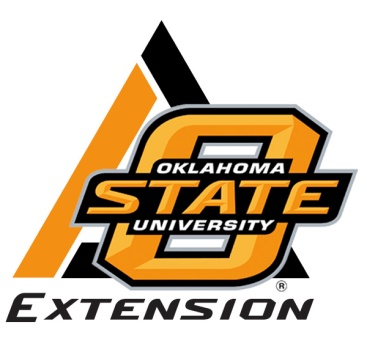 Recent Trends in Oklahoma Land Values
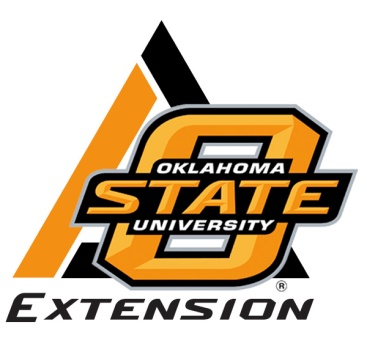 *Fewer than 100 sale tracts included. www.agecon.okstate.edu/oklandvalues
Regional Annual Average Values
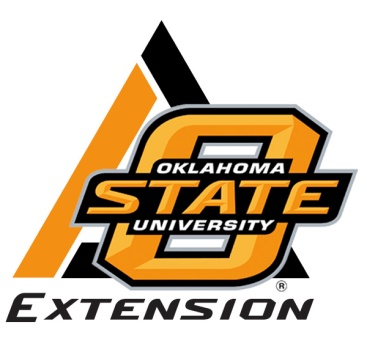 3-year Weighted Regional Average Values
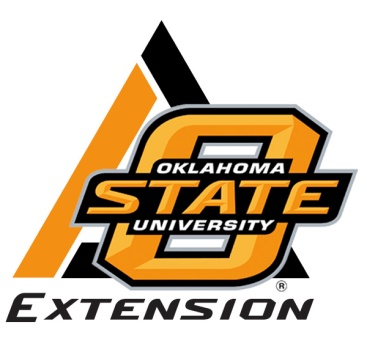 USDA and OSU Cropland Values
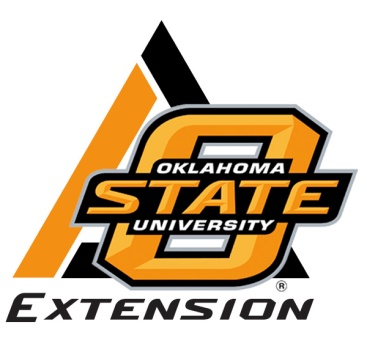 USDA and OSU Pastureland Values
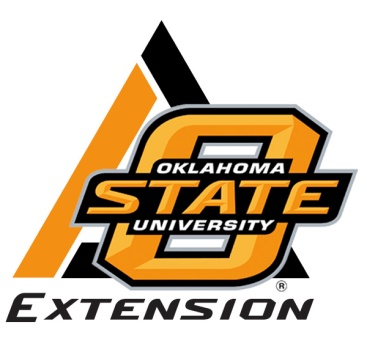 Tenth District Farmland Values by State, 1st Quarter 2018
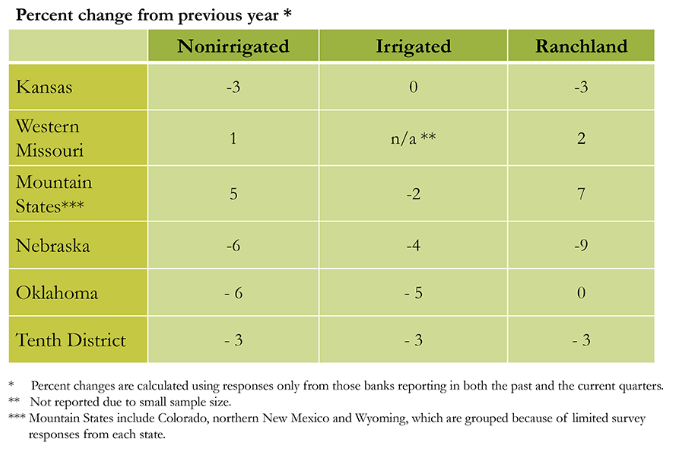 Source: Kansas City Federal Reserve, May 2018
What’s driving these trends?
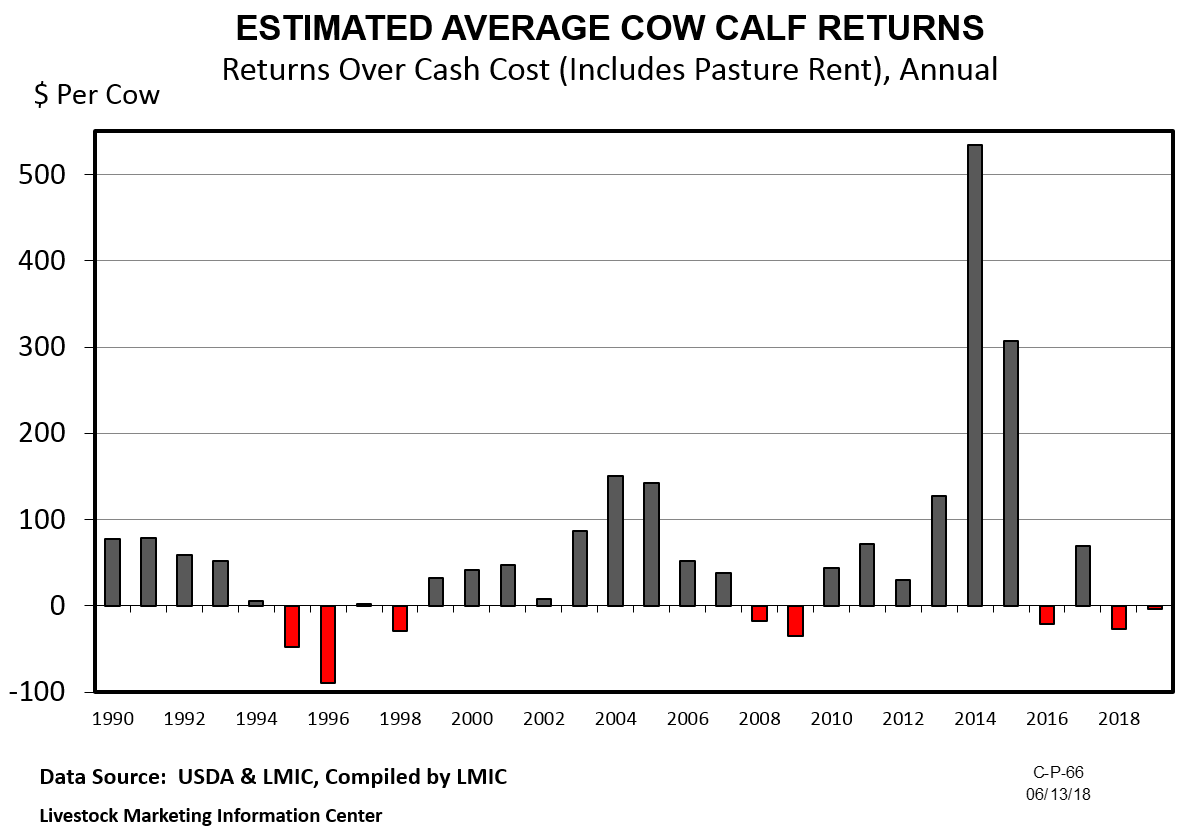 Wheat – Monthly Average Price
Received by Oklahoma farmers during the marketing year
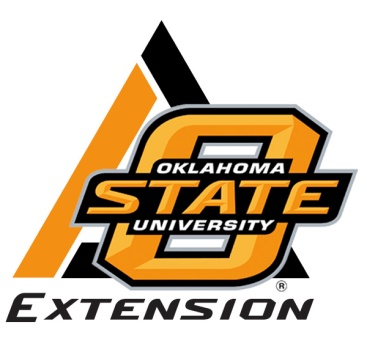 Source:  USDA-NASS
Tenth District Average Interest Rates, First Quarter 2018
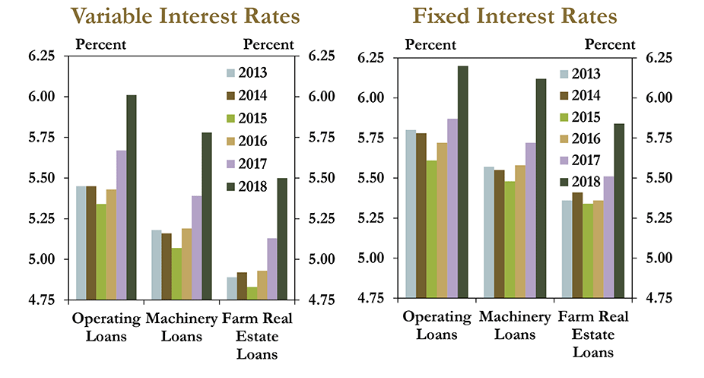 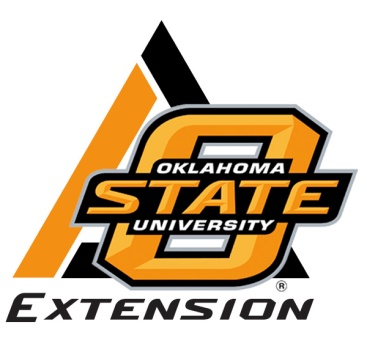 Source:  KC Federal Reserve Bank, May 2018
Tenth District Farm Income and Spending
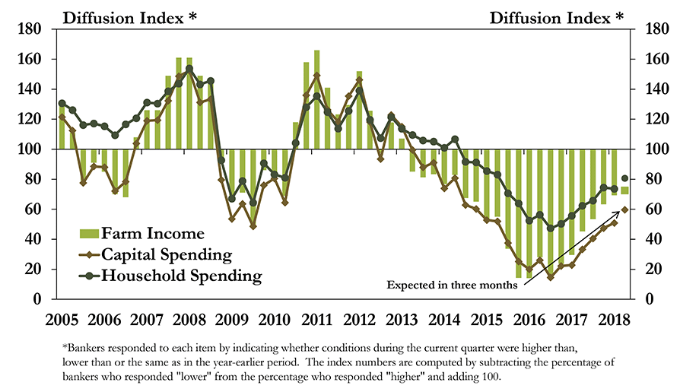 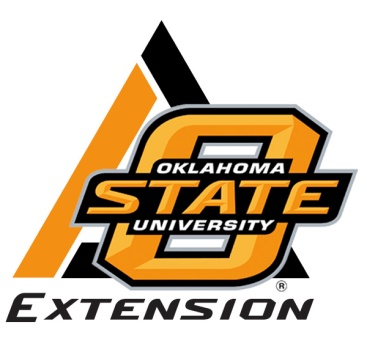 Source: Kansas City Federal Reserve, May 2018
Farm Loan Requests Denied Due to Customer Cash Flow Shortages
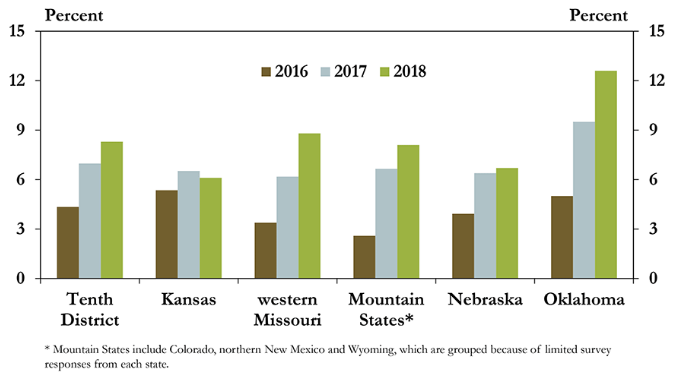 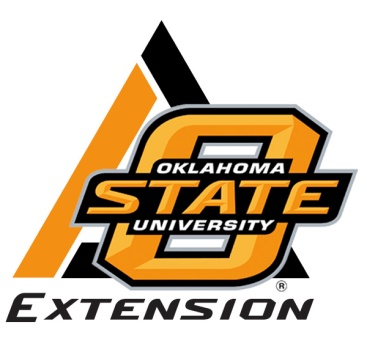 Source: Kansas City Federal Reserve, May 2018
In Summary….
Appears that the peak is in for Oklahoma.
 
◦ Cropland: ‐5% Pasture: +2% All tracts -1% in 2017. A continued mostly sideways trend is likely through 2018.

◦ Commodity prices and resulting farm income, interest rate levels, and financial health of current buyers will all determine future trends.

A majority of farmland is still purchased by active farmers and ranchers!
◦When farmers are reluctant to buy, demand falls and isn’t likely to be sufficiently supported by outside investors.
◦Even though the farm economy has shown signs of stabilizing, the turnaround in land values won’t happen until projections for net farm income rebound and credit conditions improve.
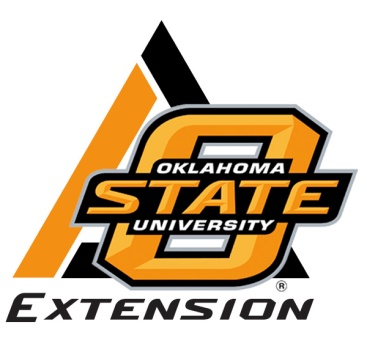 www.agecon.okstate.edu/oklandvalues
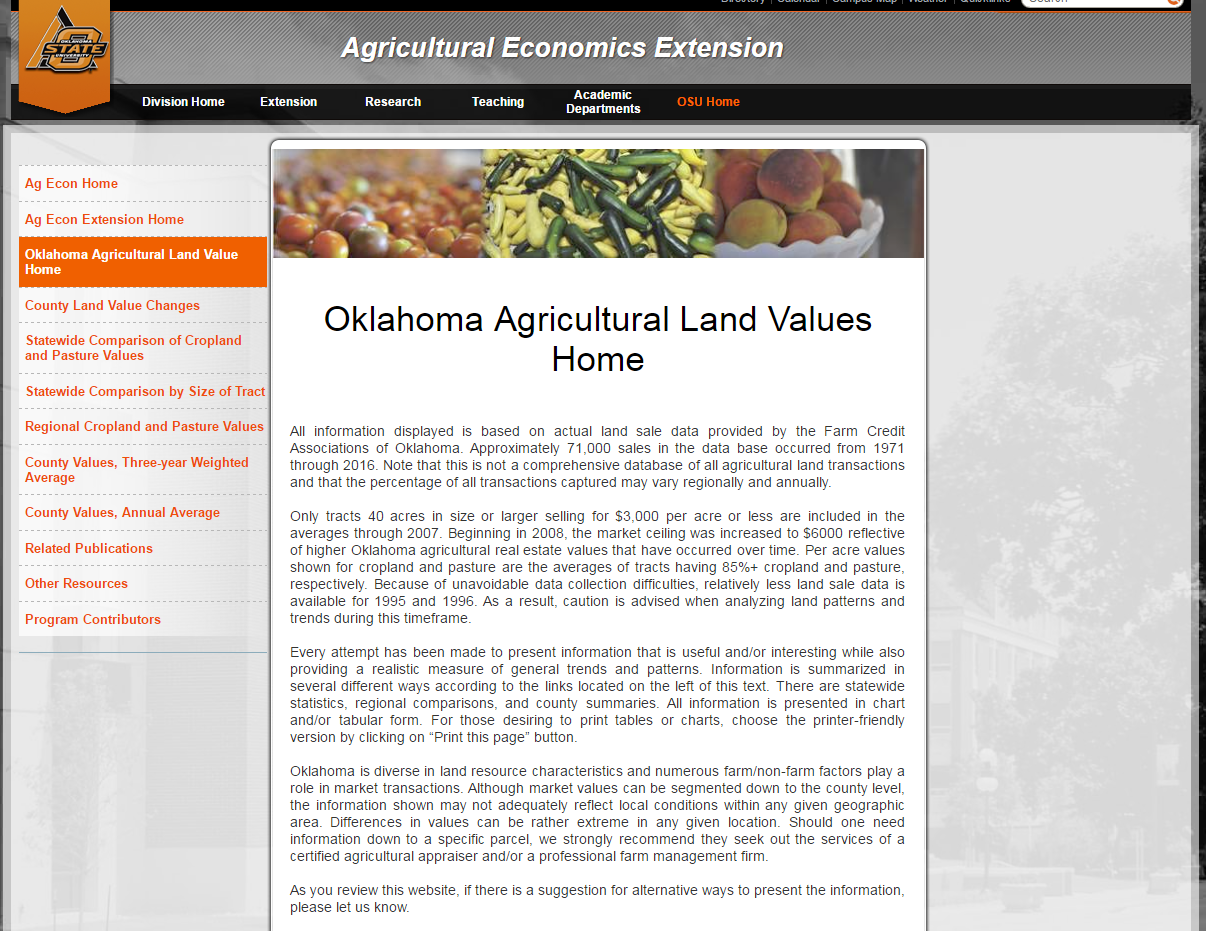 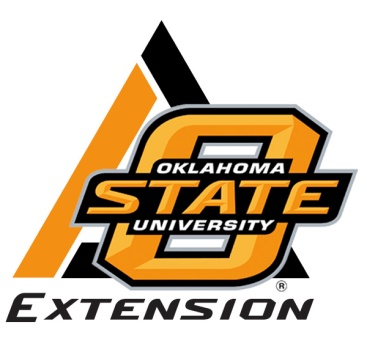 Other Resources
Kansas City Federal Reserve Bank
http://www.kc.frb.org/
Choose Ag in Economy section, then Current Survey
USDA Ag Land Value Data and Reports
http://www.nass.usda.gov/
Choose Economics and Prices Link, then Agricultural Land Values in Reports section
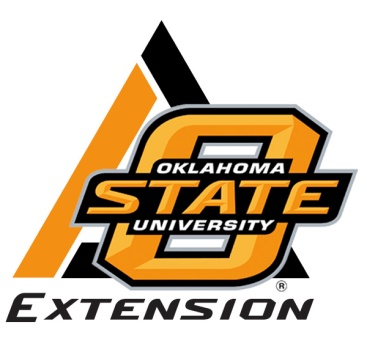 Thanks for tuning in!
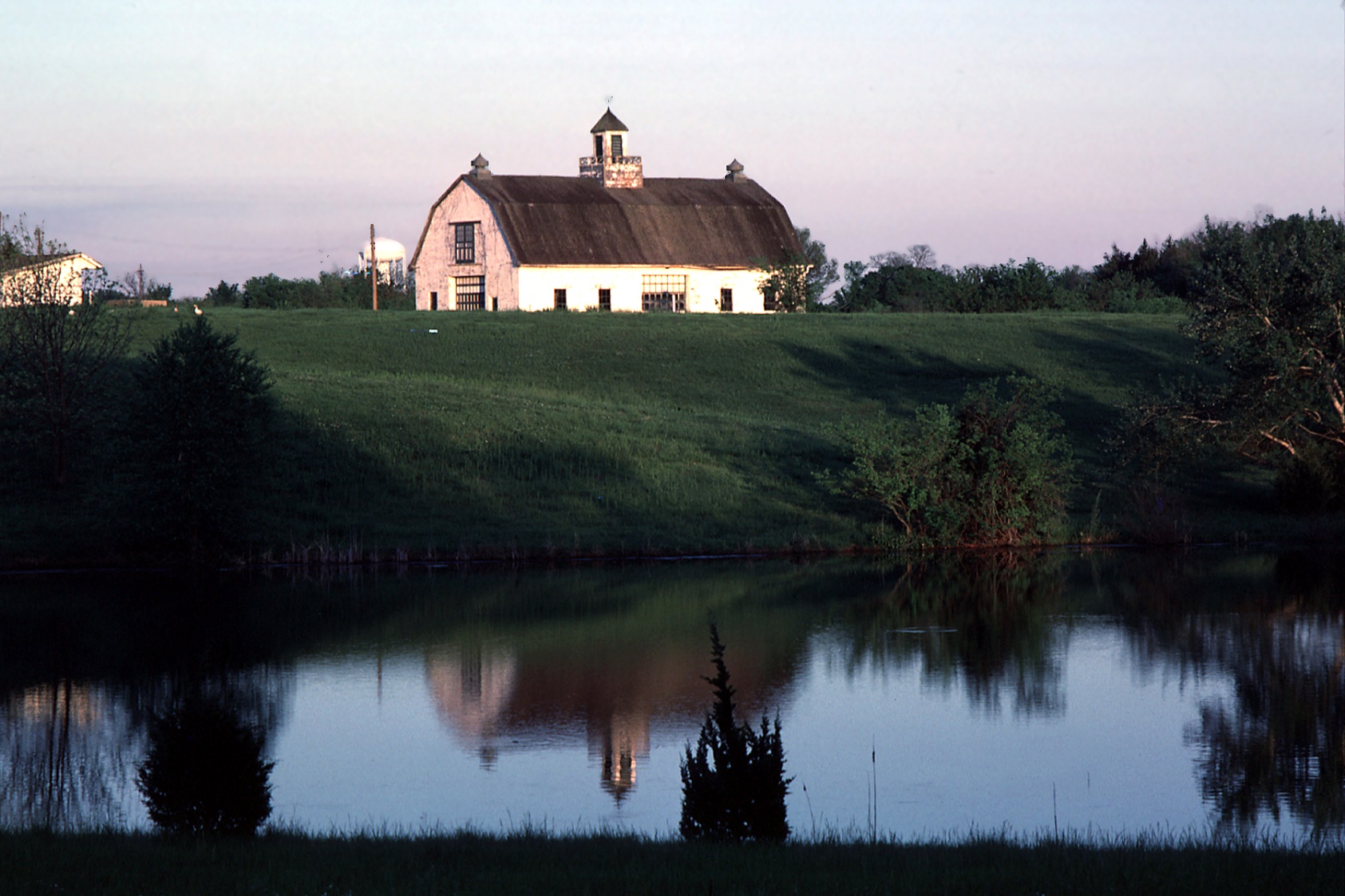 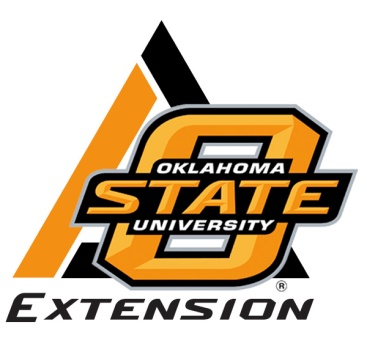